Возрождающиеся исполины в Якутии
Подготовила
  Лебедева Р.Е.,
                                    библиотекарь МОБУ СОШ № 10
Примитивные овцебыки из рода Soergelia, наряду с шерстистыми носорогами, мамонтами и бизонами, обитали на обширных арктических территориях Евразии в плейстоцене.
Овцебыки являлись объектом охоты со стороны древнего человека. Их мясо и шкуры использовались в пищу, для изготовления одежды и крова, а рога и кости для изготовления орудий труда.
Обитатель холмистых арктических тундр и полярных пустынь, зимой часто пасется в горах, где ветер сдувает снег со склонов. Летом перемещаются в места наиболее богатых кормом — в долины рек и озёр и понижениях в тундре.
У овцебыков длинная и густая шерсть, которая свисает почти до земли. Шерсть состоит из двух видов: длинная и грубая внешняя и густой и мягкий подшерсток, называемый гивиот, который в восемь раз теплее, чем овечья шерсть.
Гивиот — лёгкий и тёплый пух овцебыка
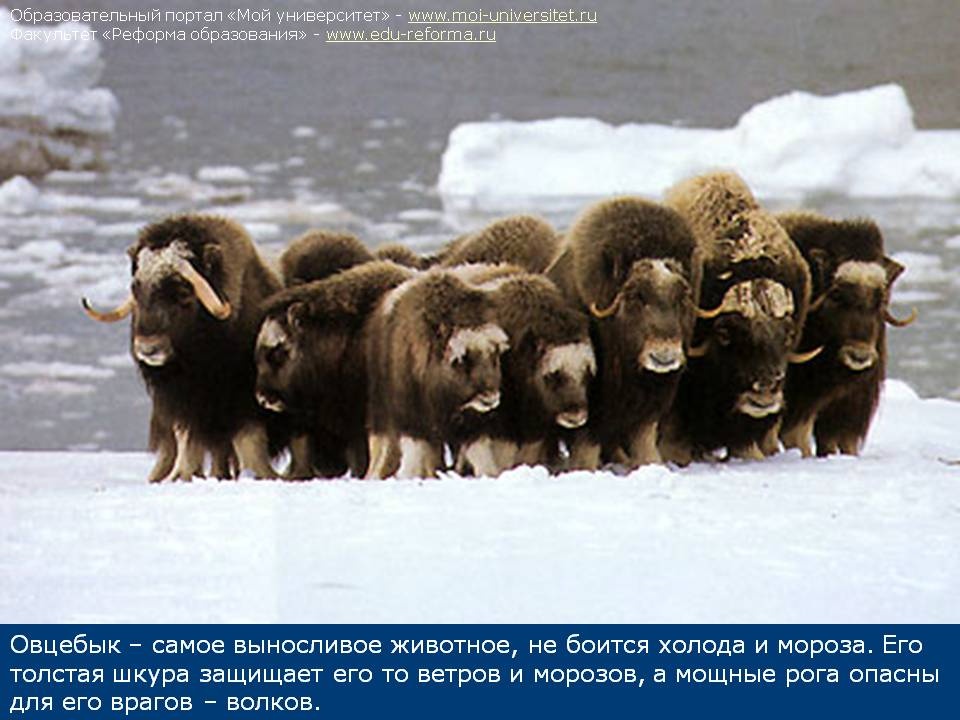 .
Овцебыки — достаточно сильные животные, чтобы давать отпор хищникам и защищать свое потомство. При опасности они выстраиваются плотным кругом или уходят галопом. Если же бегство невозможно или затруднительно, сбиваются в круг, а когда хищник приближается, один самец из стада его атакует, и сразу после выпада пятясь возвращается в круг, или же к нему приближаются члены стада. Этот способ защиты был достаточно эффективен против всех природных хищников.
В октябре 1996 года была завезена первая партия овцебыков (24 шестимесячных телёнка) из Таймыра в Булунский улус Республики Саха (Якутия). Поголовье в Якутии превысило 400 голов. Сформировались 4 жизнеспособные популяции — булунская, анабарская, бегичевская и аллайховская. Длина тела до 2,5м, хвост 7см, высота в холке до 1,1м., весит до 300 кг
Лесной бизон - крупное млекопитающие, занесенное в Красную Книгу. Сегодня его численность в мире колеблется в пределах четырех тысяч особей, что вселяет тревогу за судьбу вида. На историческую родину решили вернуть бизонов ученые из Якутии. Животные жили там тысячи лет назад, часть из них вымерла, а часть мигрировала в Северную Америку.
Изображение бизона и человека из пещеры Ласко (Франция)
Изображение бизона из пещеры Альтамира (Испания)
В прериях Северной Америки до прибытия европейцев обитали огромные стада бизонов. Индейцы охотились на них  для своего пропитания, шкуры  использовали для изготовления одежды.
Гора из черепов убитых бизонов, 1870, США.
40 000 бизоньих шкур в Додж-Сити, Канзас, 1878 год.
Бизоны были завезены из Канады в апреле 2006 года в рамках якутско-канадского научного проекта по реакклиматизации лесных бизонов на исторической Родине - в Сибири. Переезд в Якутию - первый случай, когда лесные бизоны покинули пределы Канады. Акция рассматривалась международным сообществом как один из шагов по спасению исчезающего вида.
30 канадских бизонов завезли в места, где когда-то обитали их доисторические предки. Сейчас бизоны обитают в нескольких национальных парках – в питомниках Усть Буотома, Темпенай.
Ученые сначала сомневались, выдержат ли заокеанские гости столь суровый климат. Но североамериканские бизоны быстро адаптировались к низким температурам, порой за -50.
Бизоны   уже дали потомство.
Спасибо  за внимание.